Modèle de pompe de calle
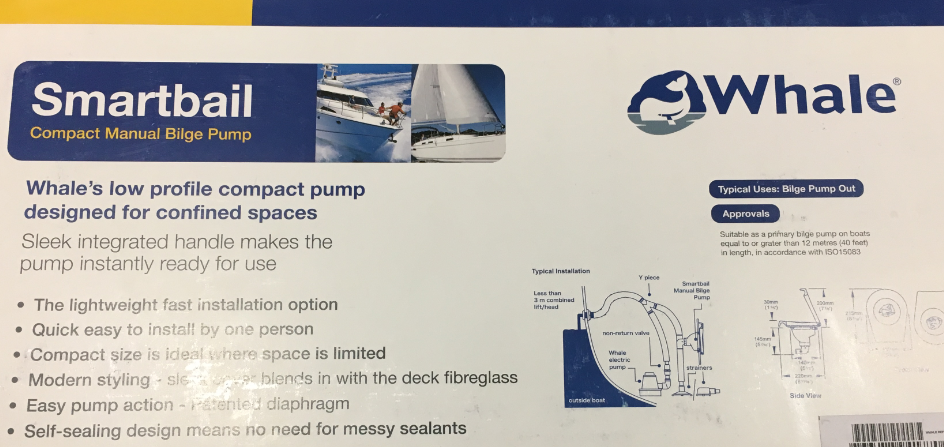 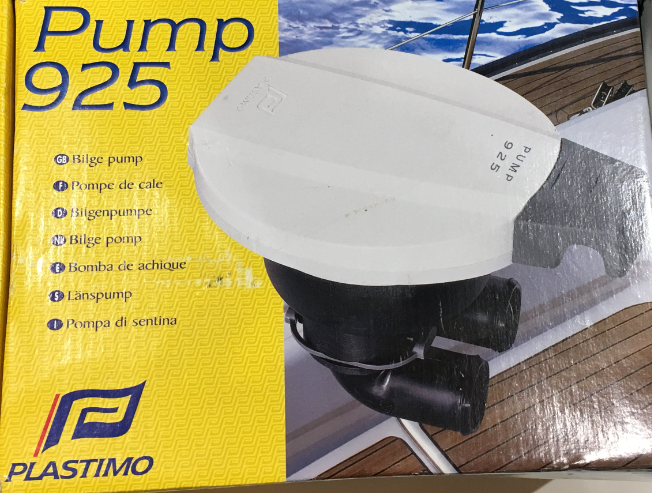